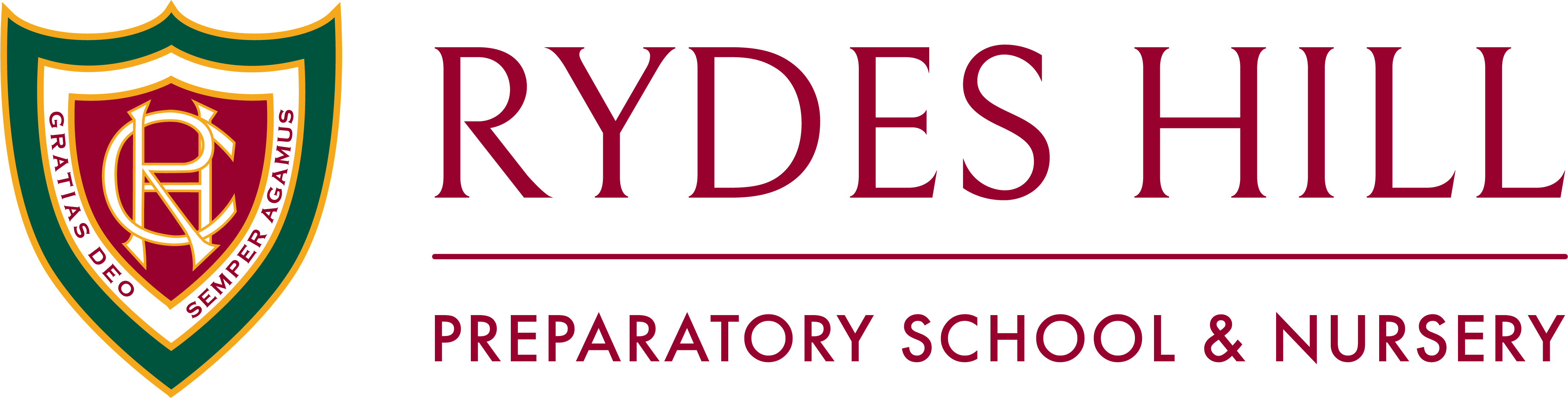 Lunch Menu: Week Commencing 2nd June 2025
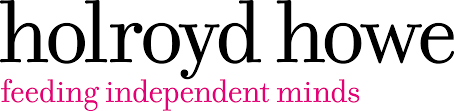 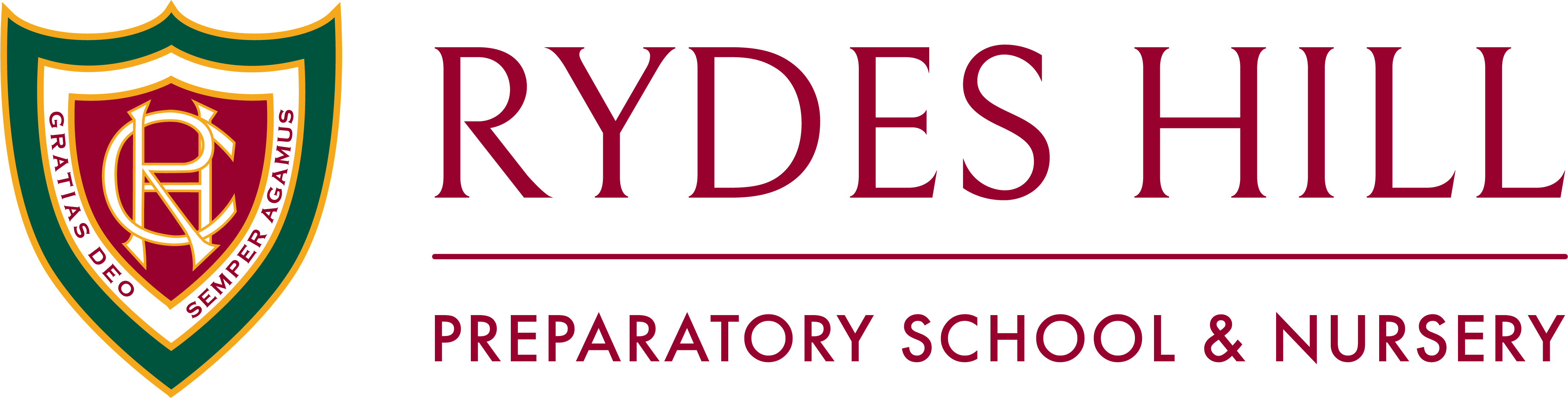 Lunch Menu: Week Commencing 9th June 2025
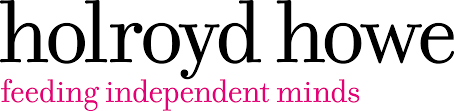 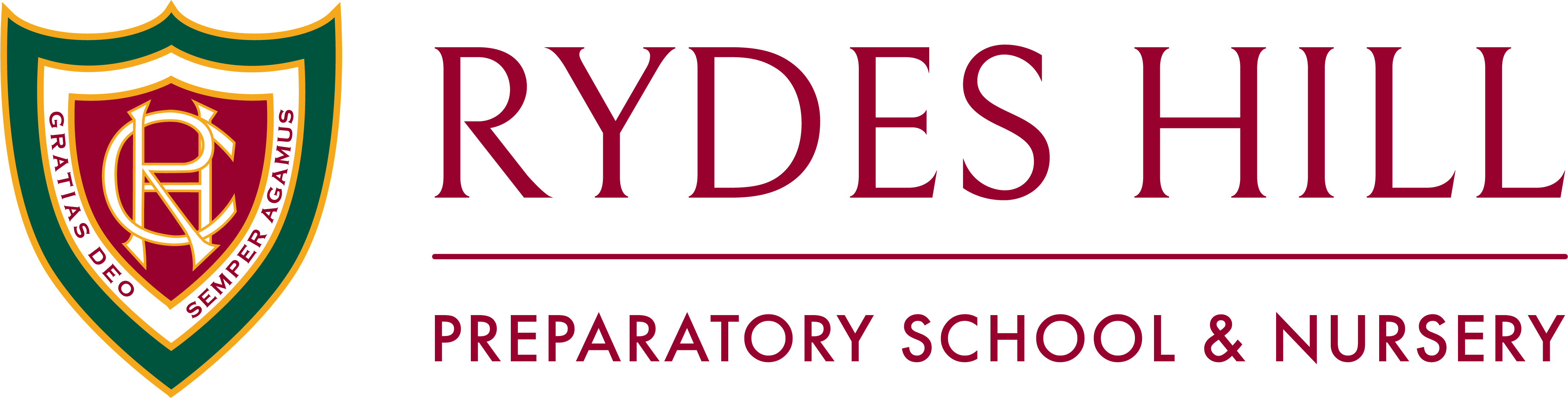 Lunch Menu: Week Commencing 16th June 2025
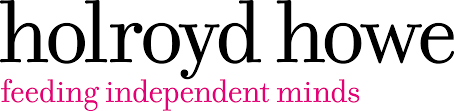 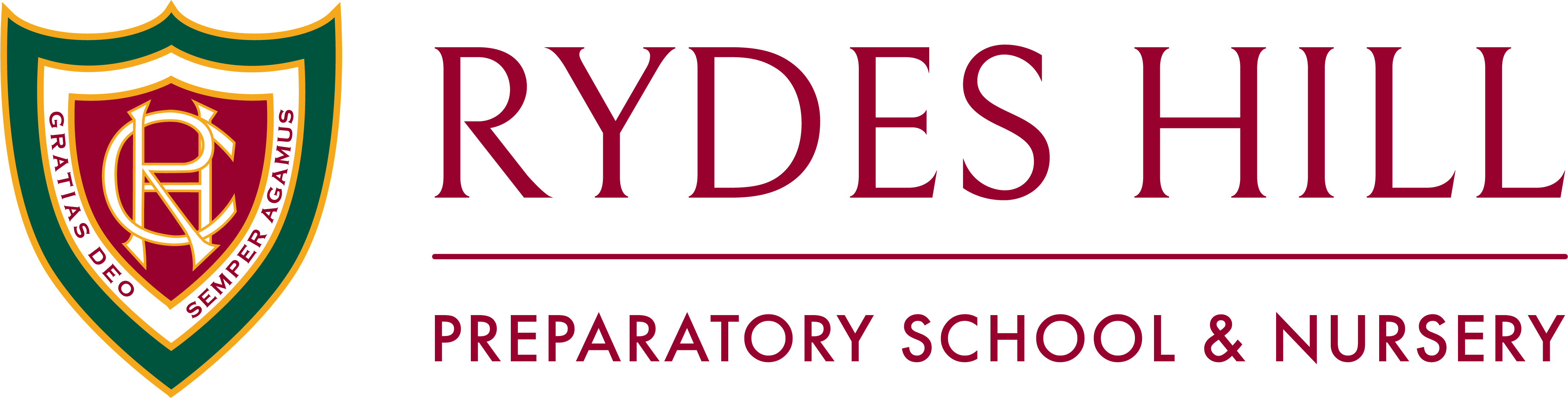 Lunch Menu: Week Commencing 23rd June 2025
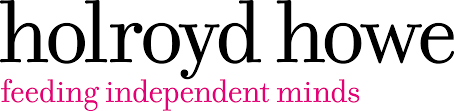 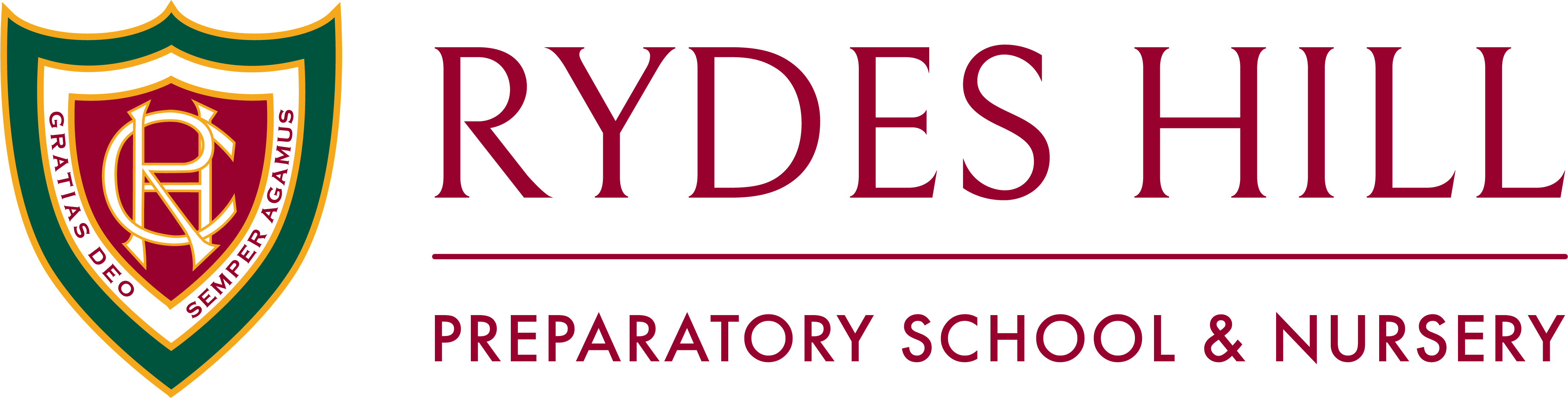 Lunch Menu: Week Commencing 30th June 2025
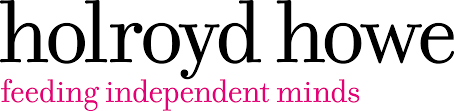